Woordenschat groep 5Thema 3 Les 4
De woorden die je vandaag leert:
de duizendpoot
de spar
de jacht
de kerstboom
de eland
het mos
de krekel
het rendier
gewerveld
de rendierjager
de neushoorn
de papegaai
De jacht
de duizendpoot
Een klein diertje met veel pootjes, maar geen 1000. Het is geen insect. Hij leeft in de aarde en onder stenen.
de krekel
Een insect die heel goed kan springen en een tjirpend geluid maakt. Dat doet hij door zijn vleugels langs elkaar te wrijven.
het rendier
Een groot bruin dier met een hoog en smal gewei op zijn kop.
de eland
Hij is groter dan een rendier en heeft een plat en breed gewei. Ze leven meestal in koude gebieden.
gewerveld
Dit zijn dieren met botten.
de jacht
Mensen die op jacht gaan, jagen op dieren. Ze proberen de dieren dood te schieten.
de rendierjager
Een jager die op rendieren schiet.
de spar
Een naaldboom met korte naalden. Deze boom wordt vaak gebruikt als kerstboom.
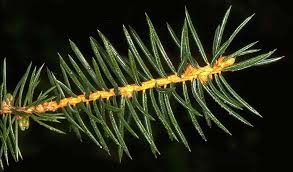 de kerstboom
Tijdens het kerstfeest zetten mensen een spar of een den in huis en versieren hem.
het mos
Een klein groen plantje. Het groeit als een zacht, harig laagje op de grond.
een papegaai
Een vogel met veel kleuren. Hij heeft een kromme snavel. Sommigen kunnen woorden nazeggen.
de neushoorn
Een groot dik zoogdier met een grote en een kleine hoorn op zijn neus. Het woord bestaat uit twee delen:
NEUS - HOORN
de dinosaurus
Een heel groot dier. Sommigen lijken op neushoorns anderen op hagedissen. Ze leven niet meer.